IEEE-ISTO Printer Working Group
www.pwg.org/3d
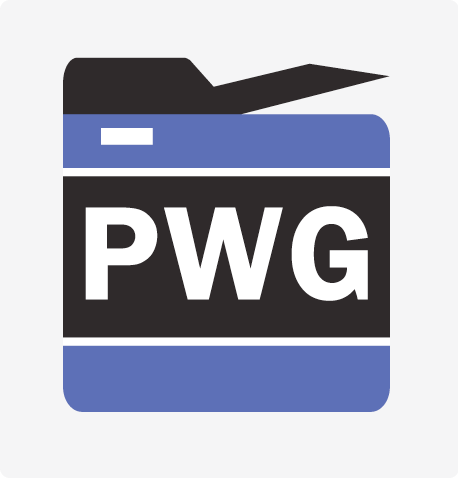 ®
The Internet Printing Protocol workgroup recently developed PWG Candidate Standard 5100.21-2017: "IPP 3D Printing Extensions v1.0" as part of an effort to enable direct and service-based 3D printing
IPP provides access control, authorization, and authentication over a secure transport
IPP provides an abstract data model for representing materials, printer sub-units, and state
IPP provides intent-based Job Tickets and Printer Capabilities - the User specifies what they want and the Printer determines how to do it
IPP provides Job Receipts which record accounting information such as the material usage, processing times, and so forth
IPP 3D requires support for the 3D Manufacturing File Format (3MF) and recommends support for PDF with U3D or PRC 3D content - no "machine instruction" formats like G-code
Copyright © 2017 The Printer Working Group. All rights reserved. The IPP Everywhere and PWG logos are registered trademarks of the IEEE-ISTO.
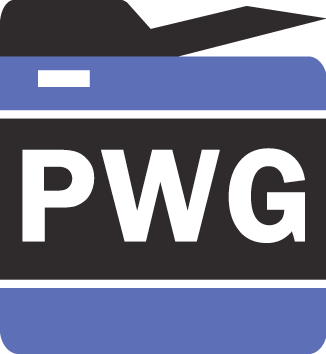 ®
The Printer Working Group
Backup Materials
Copyright © 2017 The Printer Working Group. All rights reserved. The IPP Everywhere and PWG logos are registered trademarks of the IEEE-ISTO.
Standards Work
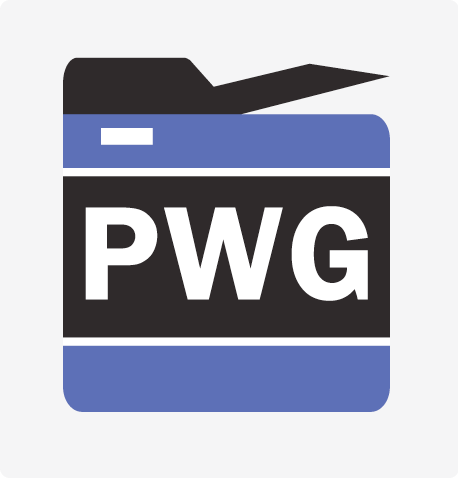 ®
IPP has been in 2D printers since 1999 (18 years), in 98%+ of all 2D printers sold in the world today
Link to published IPP 3D spec on web page
Also developing an XML schema (PJT3D) that provides the same Job Ticket, Printer Capabilities, and Job Receipt information in XML form suitable for embedding in documents and data exchange
Schedule: Likely publication in Q2 2017
1.0 specification has a focus on FDM/"desktop" printers
Extensible model allows us to support other materials and technologies easily
Copyright © 2017 The Printer Working Group. All rights reserved. The IPP Everywhere and PWG logos are registered trademarks of the IEEE-ISTO.
AAA and Security
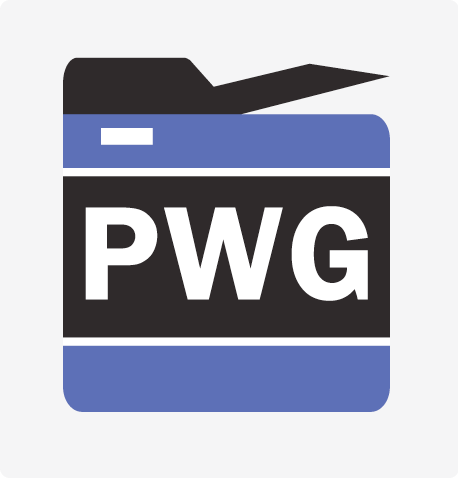 ®
IPP supports all of the standard HTTP authentication schemes (Basic, Digest, OAuth, MutualAuth, Negotiate, etc.) plus X.509 certificate validation over TLS
Commonly used with LDAP-based authorization frameworks (ActiveDirectory, OpenDirectory, etc.)
IPP 3D requires TLS (1.2 or higher) support
Copyright © 2017 The Printer Working Group. All rights reserved. The IPP Everywhere and PWG logos are registered trademarks of the IEEE-ISTO.
Abstract Data Model
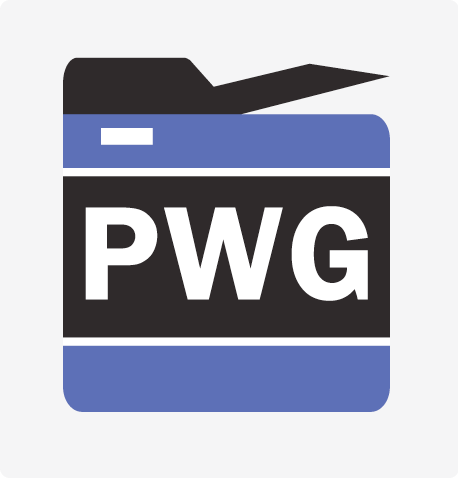 ®
Every printer is different, so the PWG developed a high-level abstract data model to enable useful monitoring (for maintenance, availability/reliability, etc.)
Key information is preserved (classes of sub-units, types of materials, temperatures, levels, etc.) without exposing implementation details that are not needed for the machine interface
Copyright © 2017 The Printer Working Group. All rights reserved. The IPP Everywhere and PWG logos are registered trademarks of the IEEE-ISTO.
Intent-Based Job Tickets
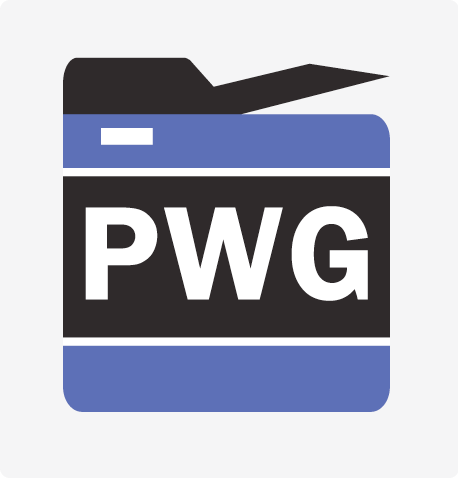 ®
IPP assumes that the printer knows how to print something - we don't tell the printer to move the extruder head or prepare a powder bed, we tell it we want an object printed with a certain material and a certain accuracy
Job Ticket and Capabilities reflect the minimum information needed for the printer to process a job as the user intends
What, not how
Copyright © 2017 The Printer Working Group. All rights reserved. The IPP Everywhere and PWG logos are registered trademarks of the IEEE-ISTO.
Job Receipts
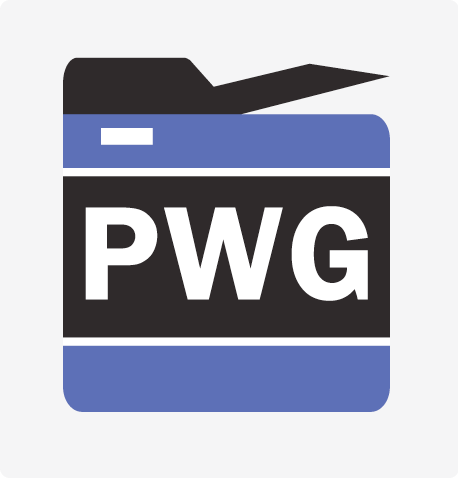 ®
Records the actual Job Ticket values that were used, including how much of each material was used, errors that occurred during process, and so forth
Primary usage is for accounting, but also can be used operationally for determining supply orders, maintenance periods, etc.
Copyright © 2017 The Printer Working Group. All rights reserved. The IPP Everywhere and PWG logos are registered trademarks of the IEEE-ISTO.
File Formats
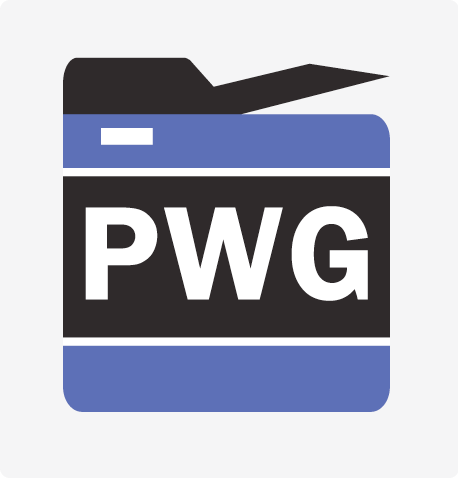 ®
AMF was considered but rejected:
The whole spec isn't openly available (parts are summarized online)
Most implementations only support a subset of AMF since they follow what has been posted online and not the spec
PDF is only recommended because:
Few implementations
Having two 3D formats embedded, neither of which is required, is an interoperability issue
Potential confusion over what PDF files contain 3D content and which content should be printed
3MF was chosen because:
Completely open and free specification
Multiple implementations, including an open source reference
Explicitly supports embedded job tickets
Copyright © 2017 The Printer Working Group. All rights reserved. The IPP Everywhere and PWG logos are registered trademarks of the IEEE-ISTO.